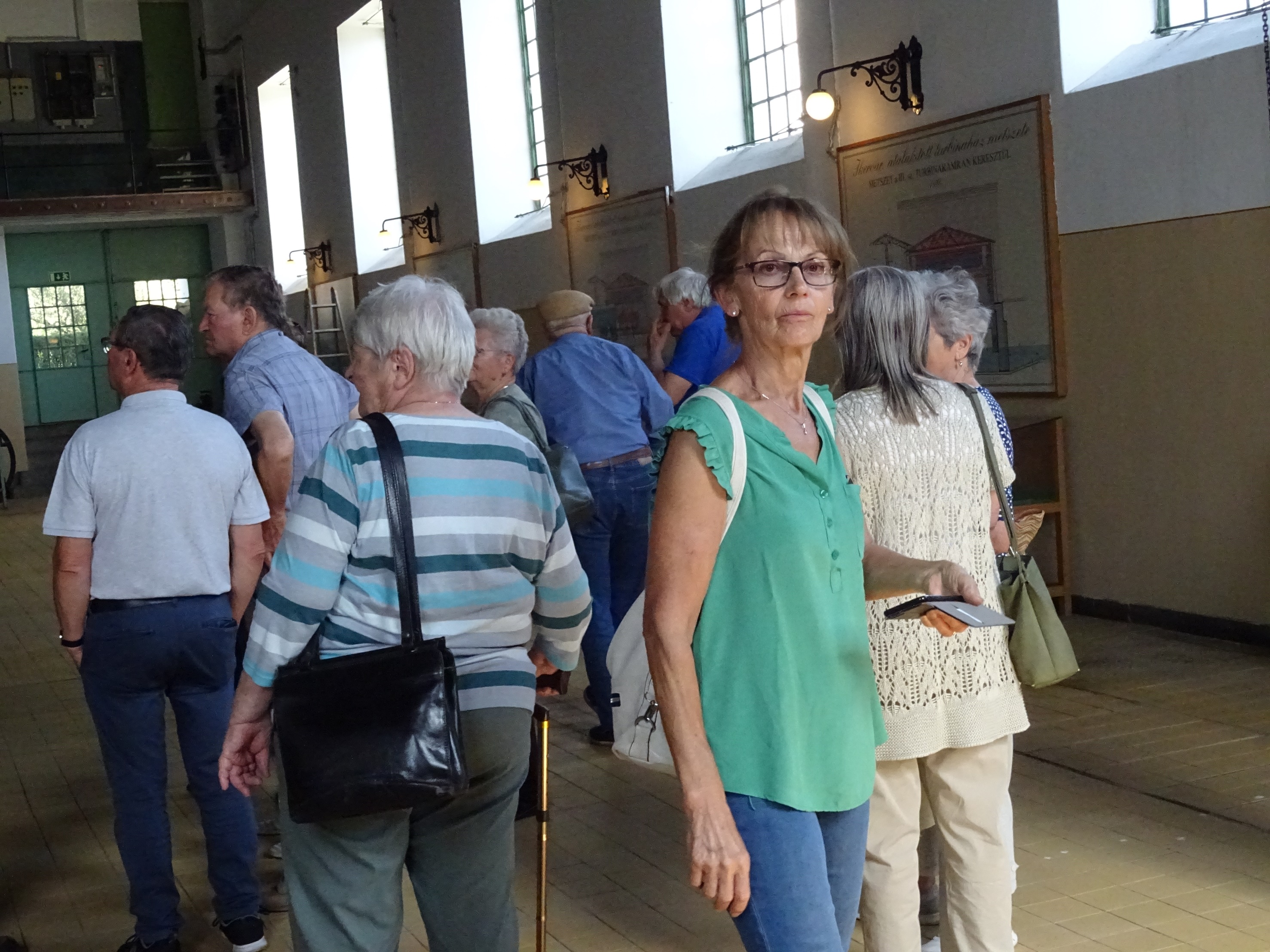 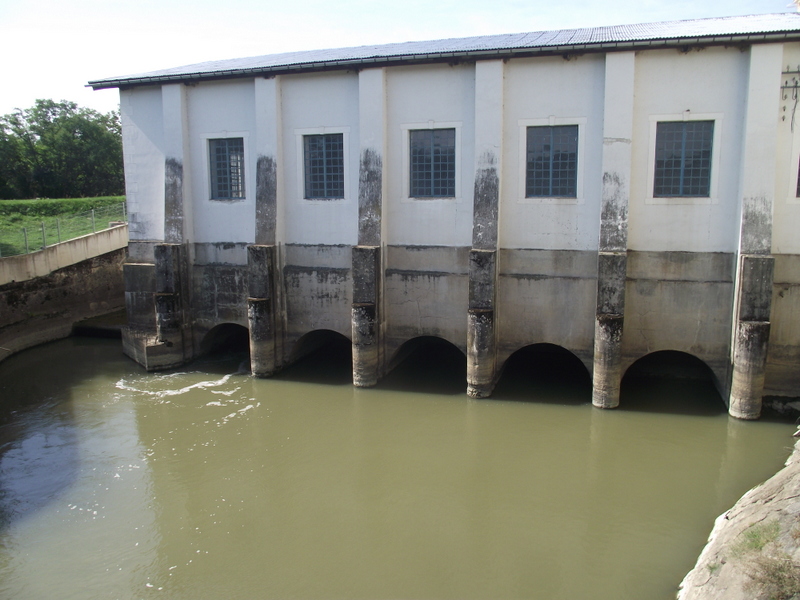 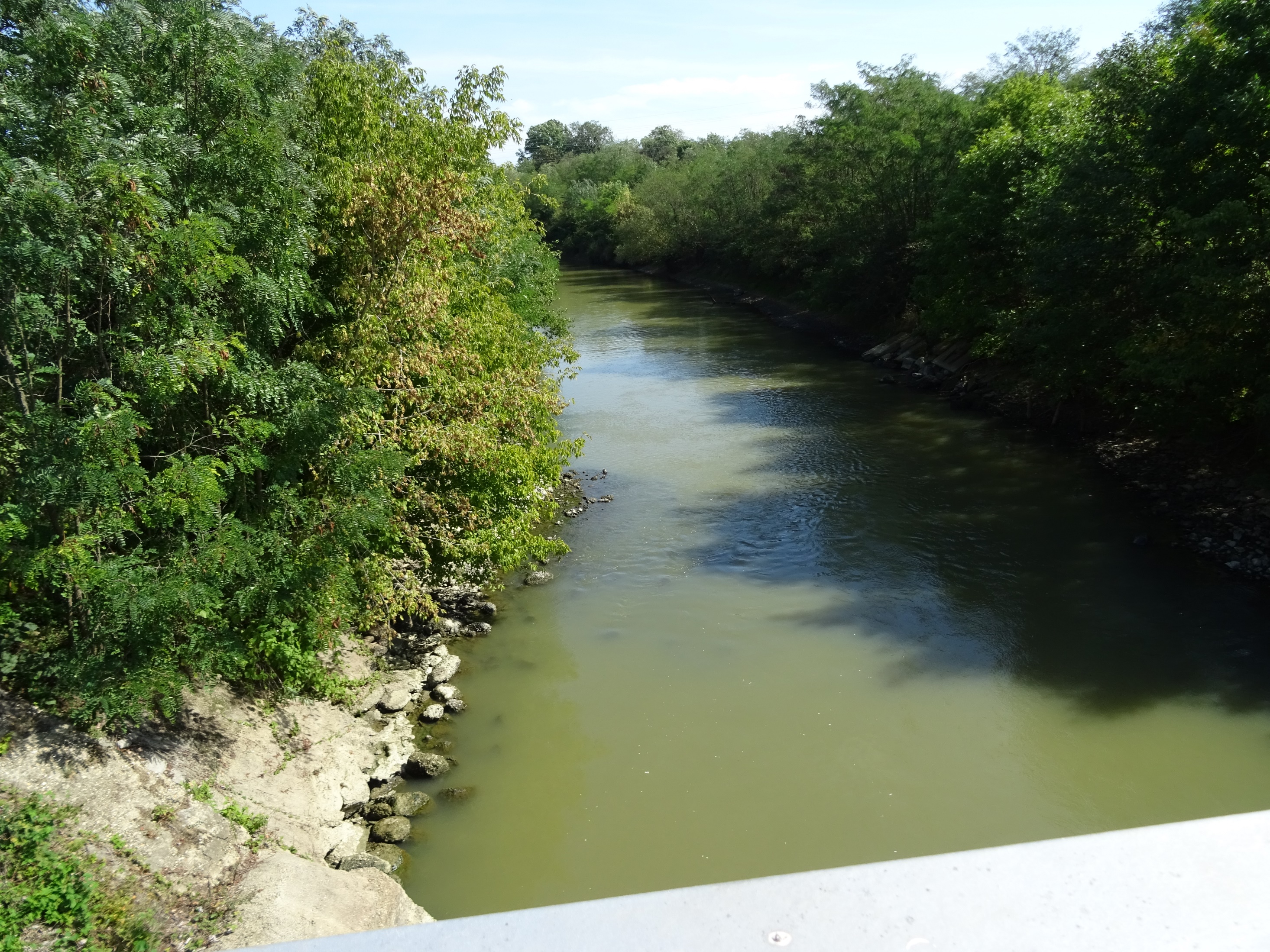 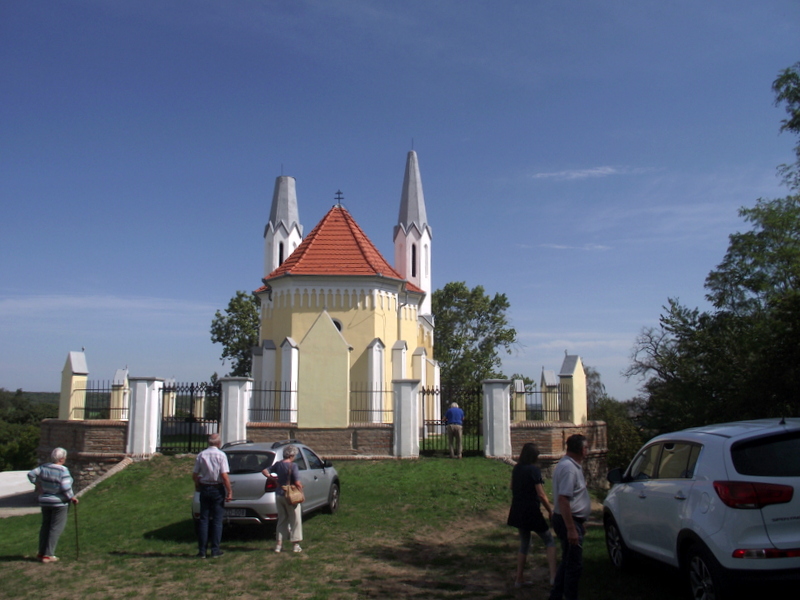 SITKE
KÁLVÁRIA KÁPOLNA
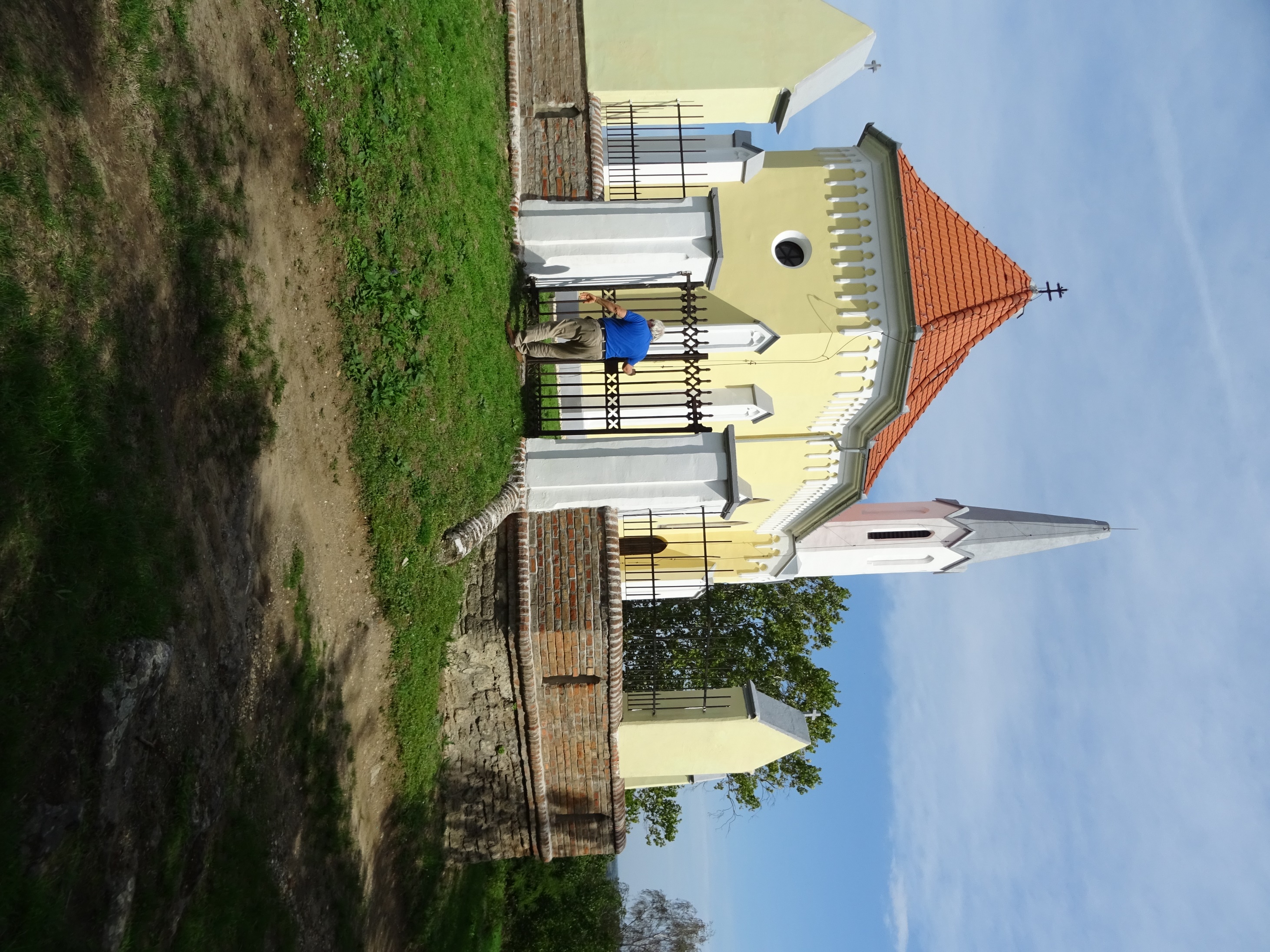 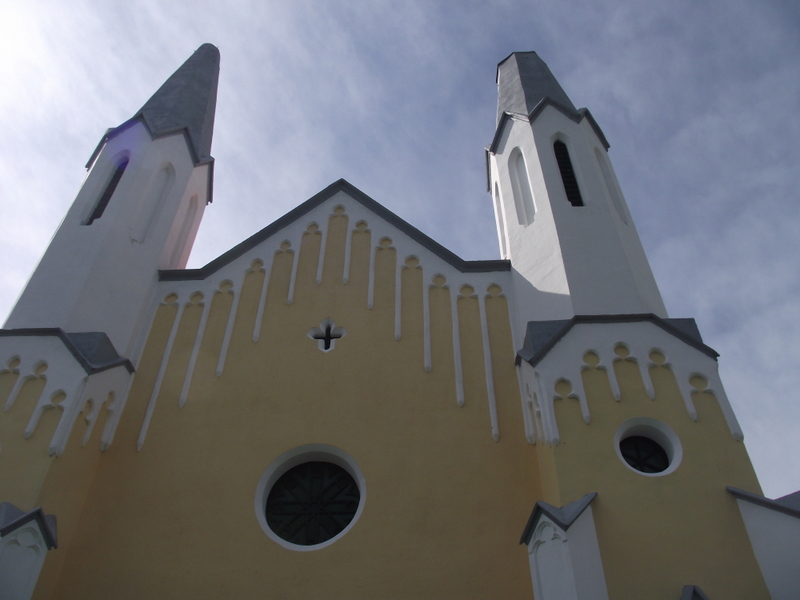 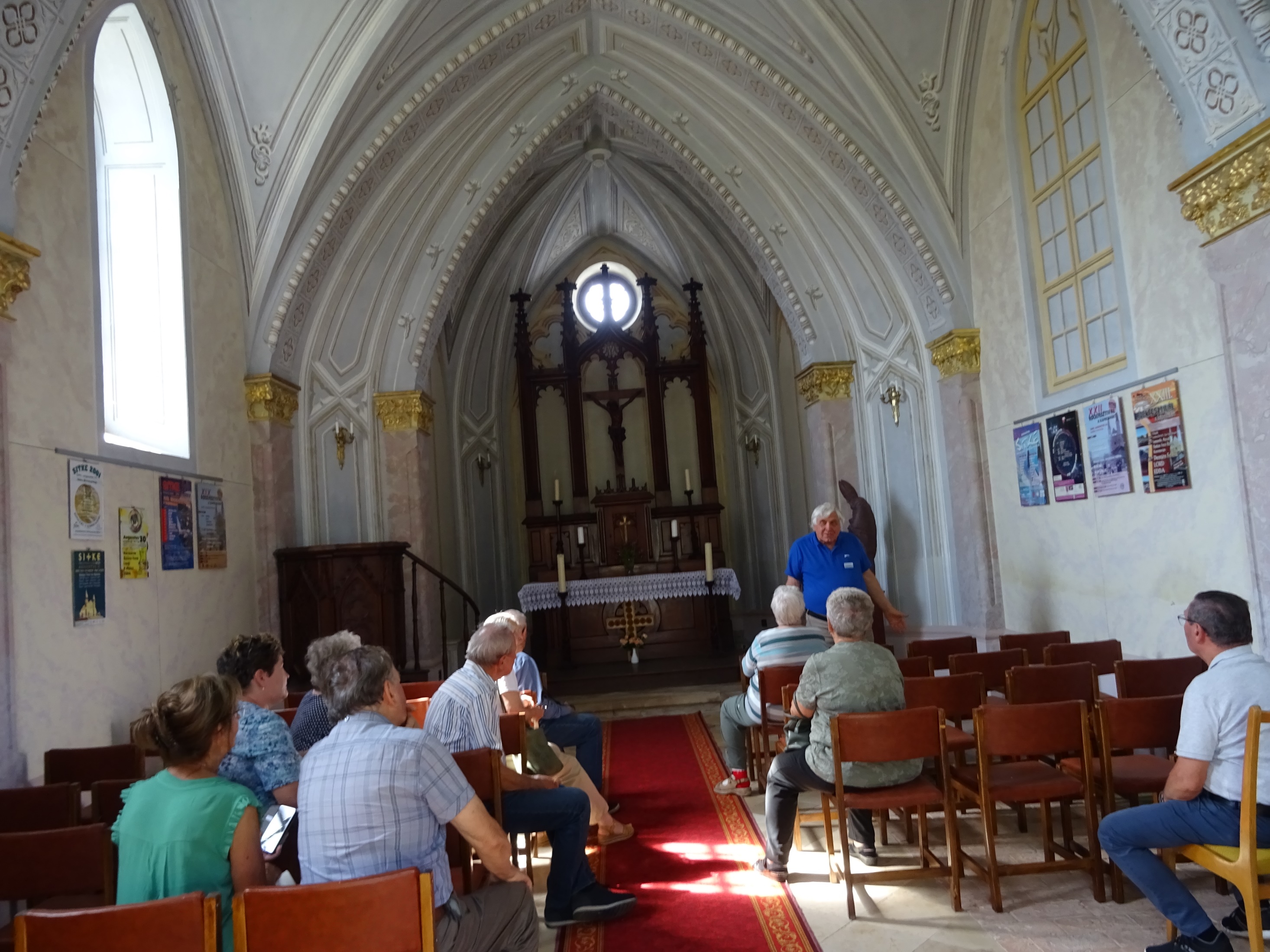 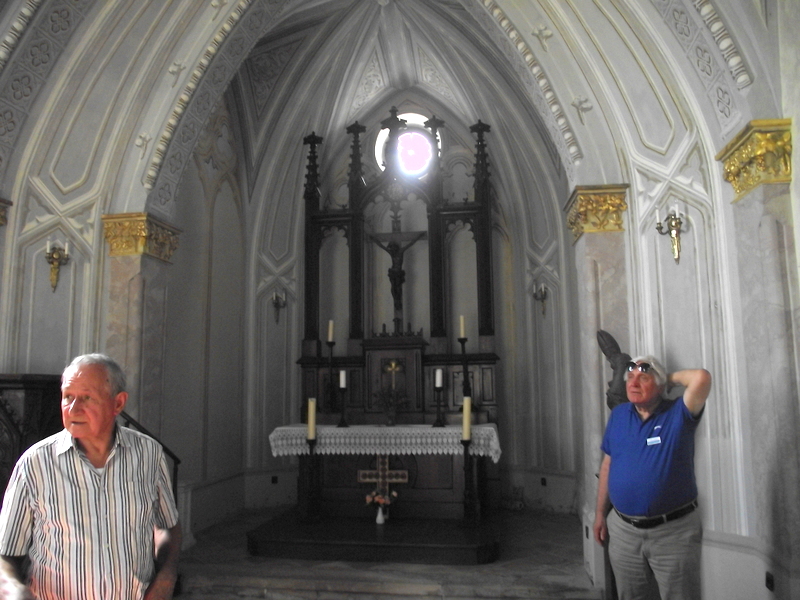 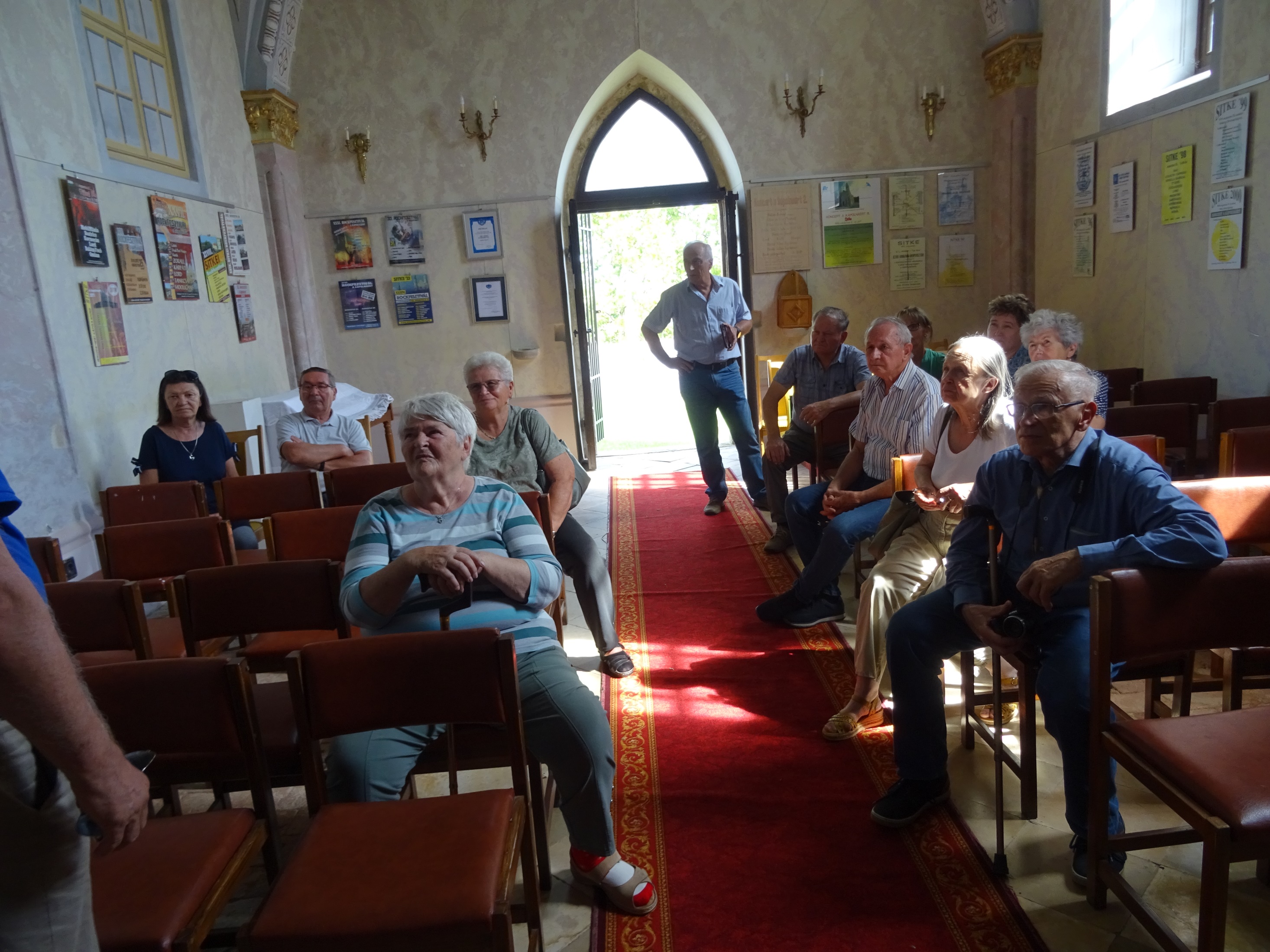 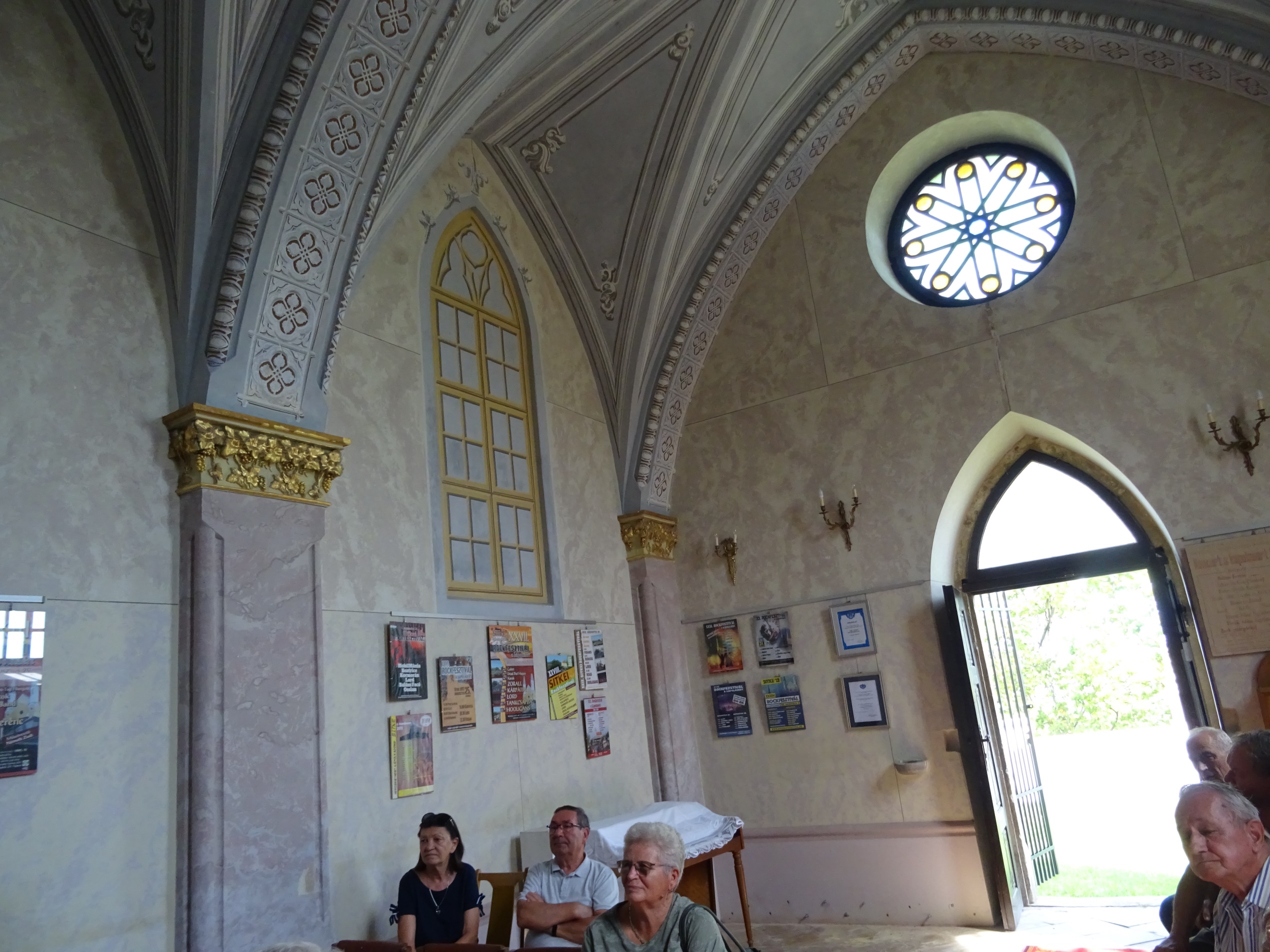 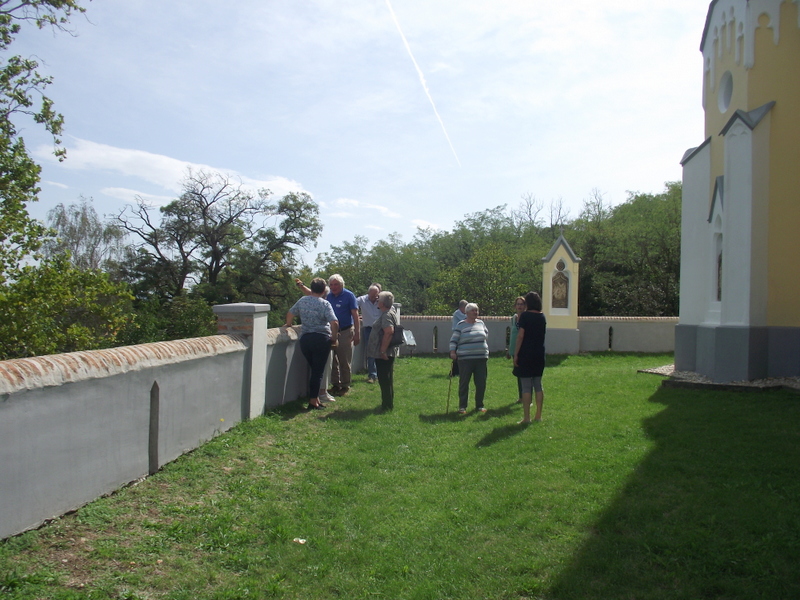 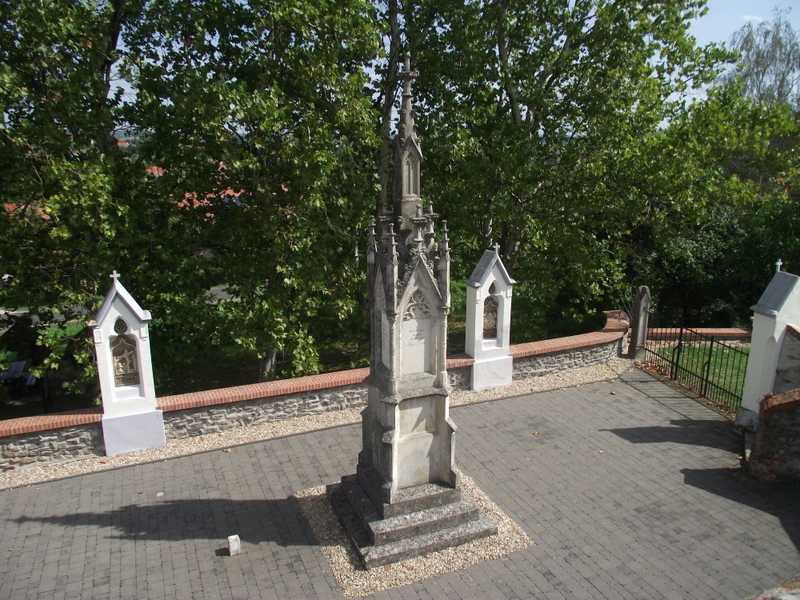 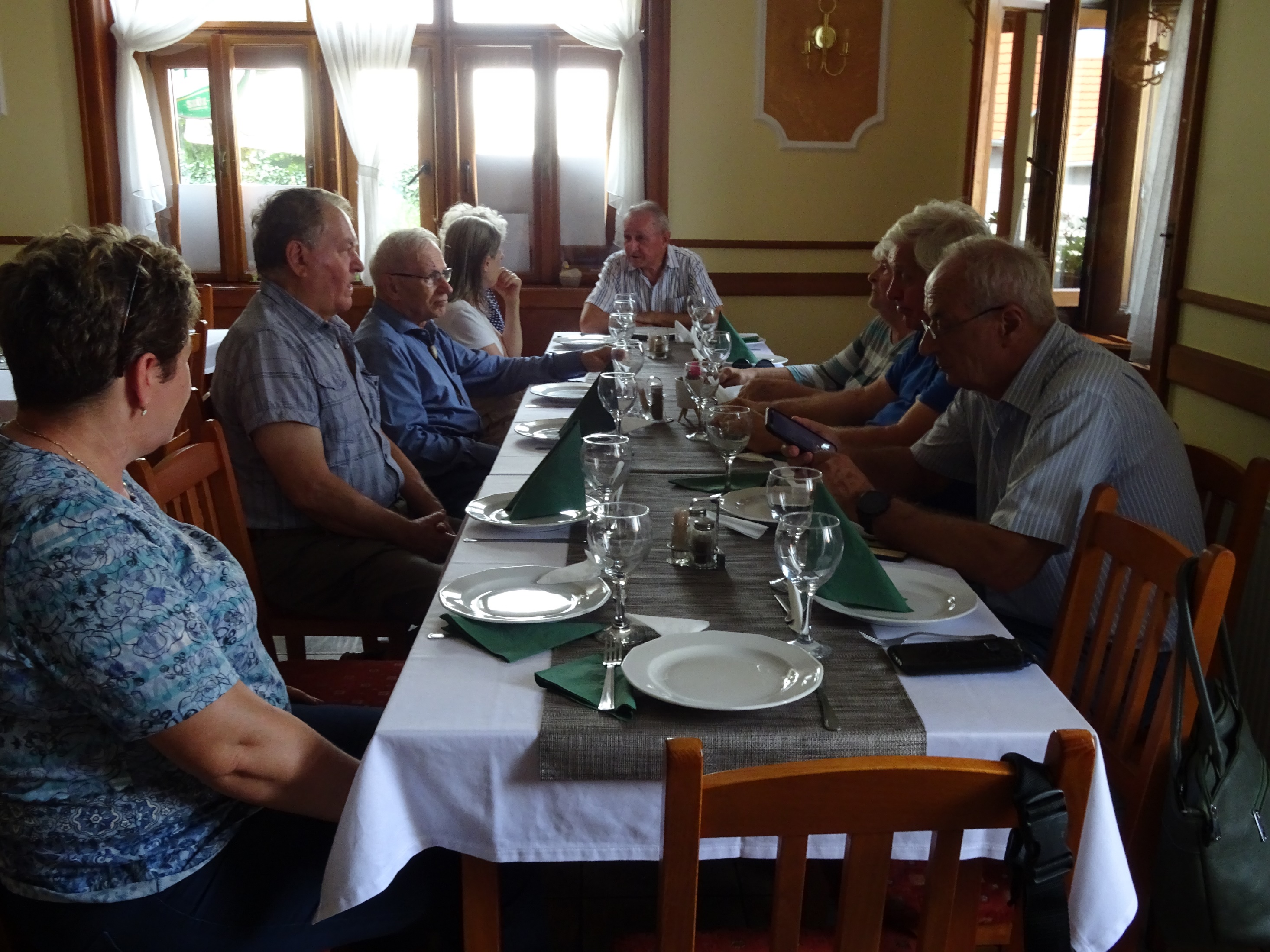 BOROSTYÁNKERT
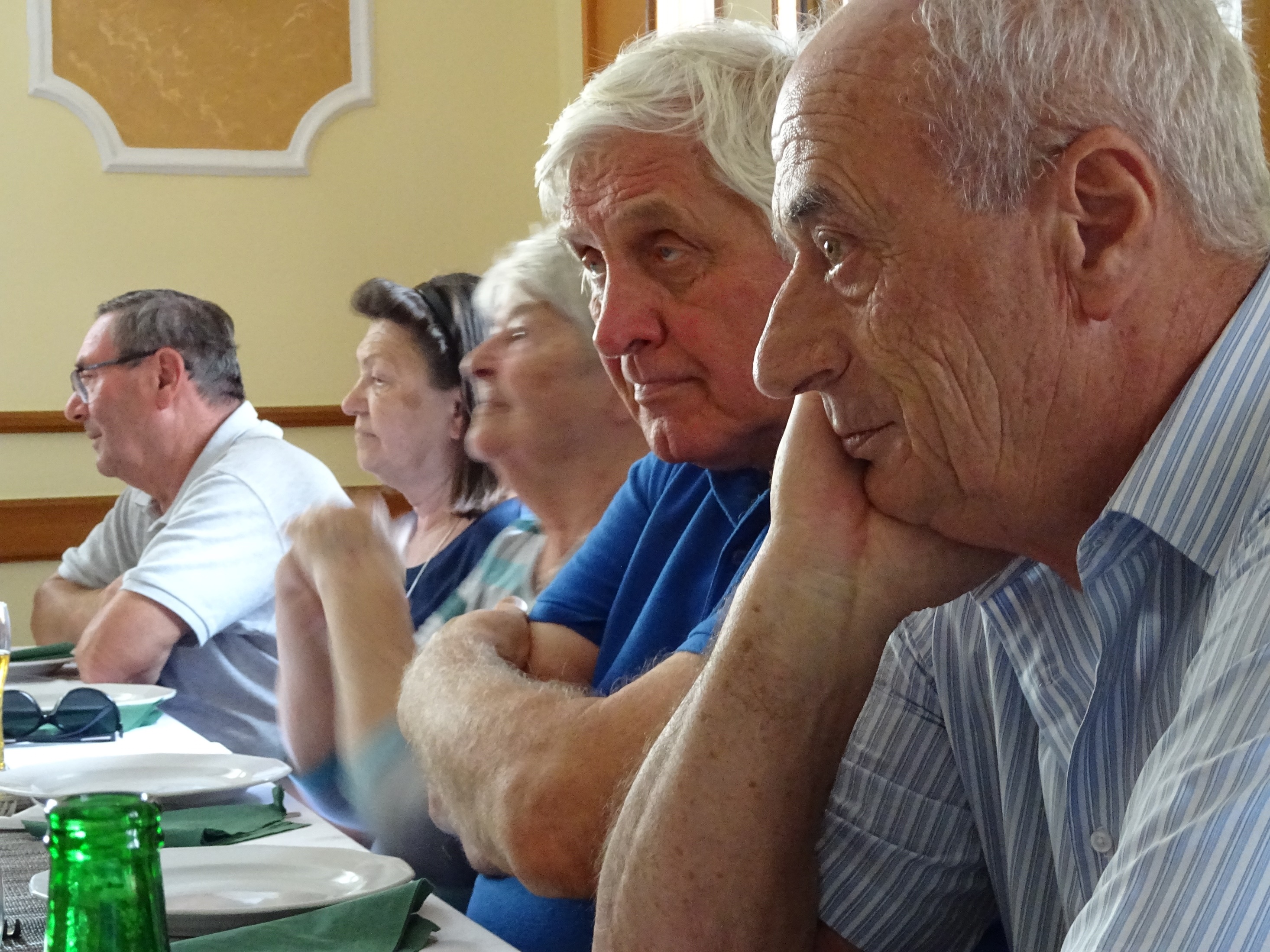 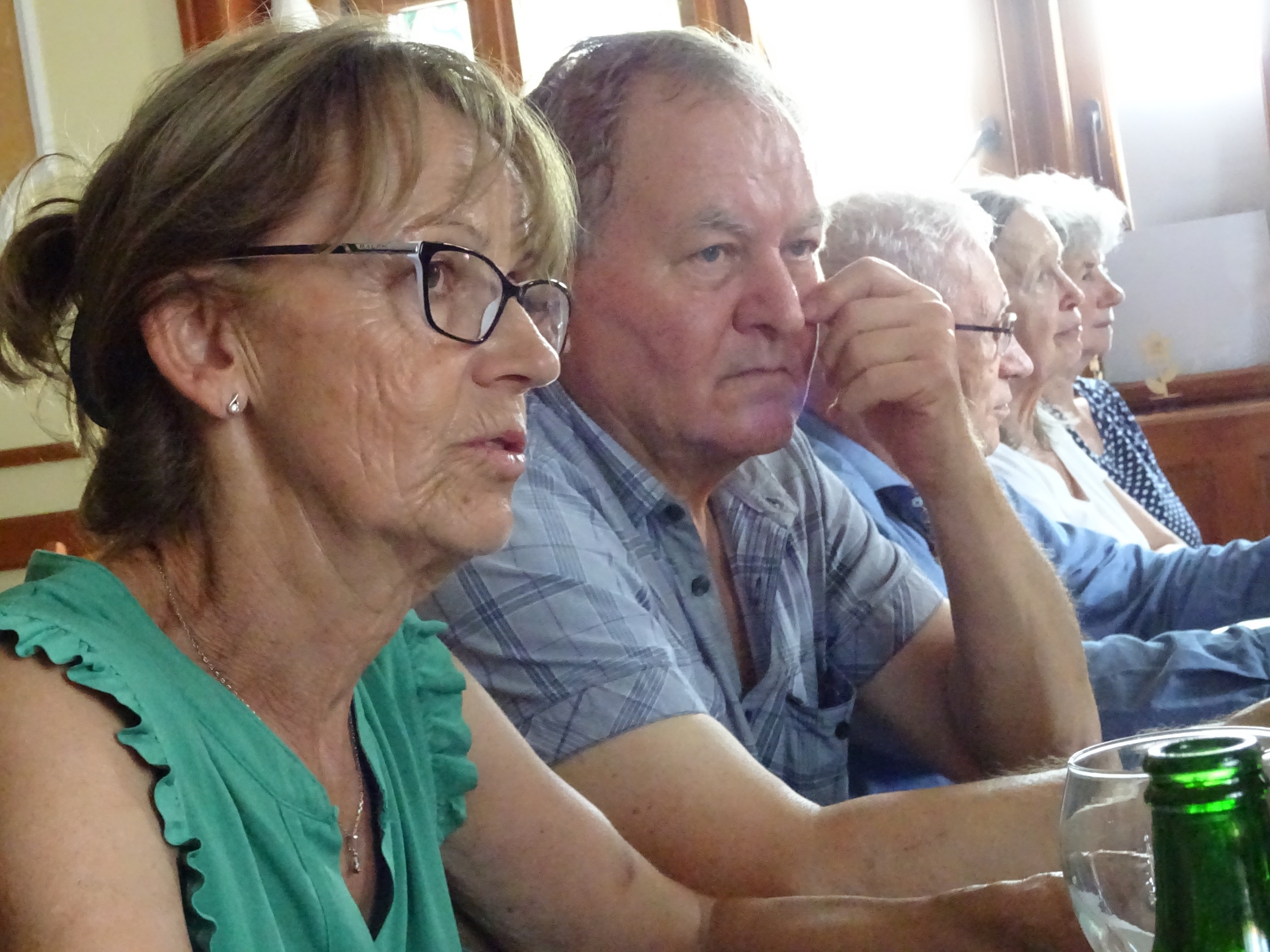 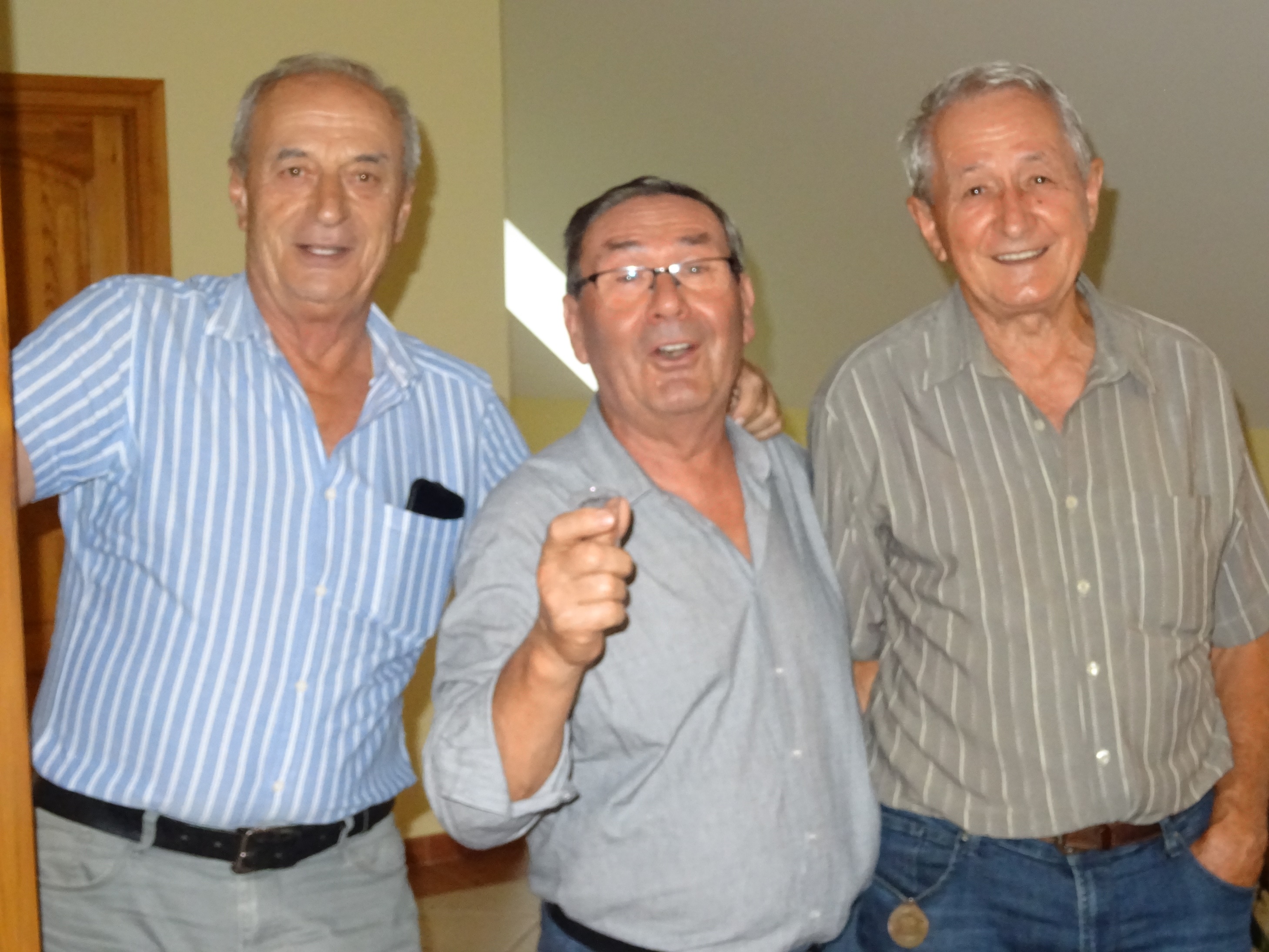 CSAÓ!